AN EDUCATIONAL PPT      BY RAO MOHAR SINGH COLLEGE OF EDUCATION                 			BEHRAMPUR,GURUGRAM
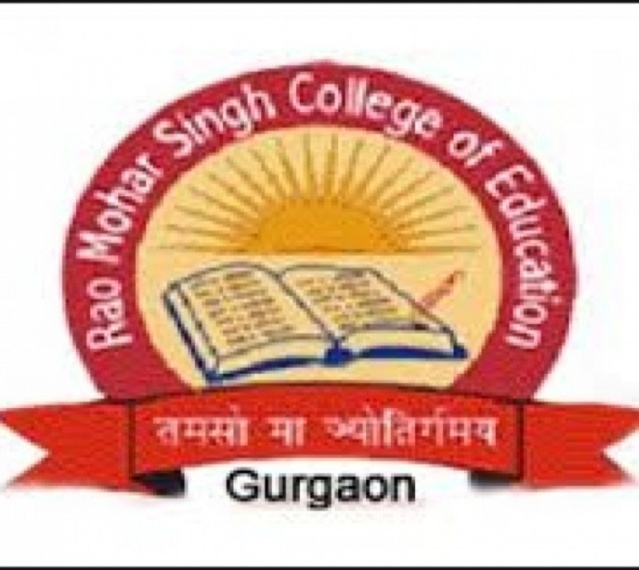 FOR D.EL.ED & B,ED COURSES
	
		  SUBJECT- CONTEMPORARY  INDIA  AND  EDUCATION
			
	TOPIC-Issues and Debates on Globalization, Liberalization and      	       Privatization  (Part-2)            Presented by: Radha Yadav
                                                                         	                   Assistant Professor – Social Studies
LIBERALIZATION
LPG
PRIVATIZATION
GLOBALIZATION
Table of content:
Meaning of Liberalization 
Objectives of Liberalization Policy
Different  aspects of Indian Liberalization
Reforms taken during Liberalization     
Impacts of Liberalization		
Privatization 
Key features of India's Privatization Process
Causes of Privatization in India
Objectives of Privatization
Six Industries which are not reserved for Private sector
Advantages  of Privatization
Disadvantages of Privatization
Conclusion
Liberalization
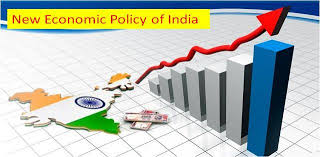 In simple words, liberalization refers to a relaxation of government restrictions in the areas of social, political and economic policies. In the context of economic policy, liberalization refers to lessening of government regulations and restrictions for greater participation by private entities.
Objectives of Liberalization Policy
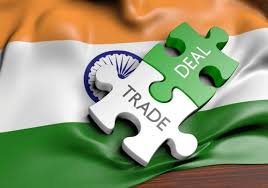 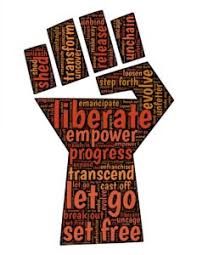 To increase competition amongst domestic industries.
To encourage foreign trade with other countries with regulated imports and exports.
Enhancement of foreign capital and technology.
To expand global market frontiers of the country.
To diminish the debt burden of the country.
Difference aspects of Indian liberalization
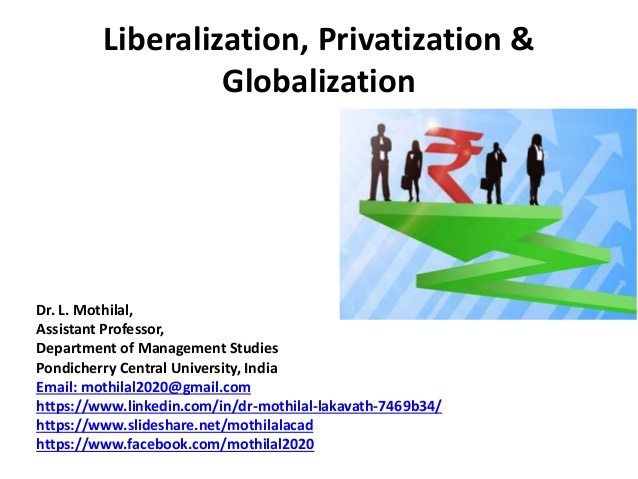 Subsides 

Administered Price Policy Reform

Public Sector

Tax Reforms

Tight Control over Government Expenditure
Difference aspects of Indian liberalization  (Cont.)
Industrial Policy
 
Banking Sector Reforms

Capital Market Reforms

Foreign Investment Policy Reforms

Trade Policy Reforms
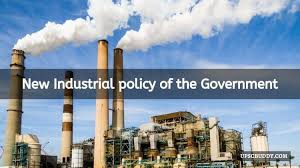 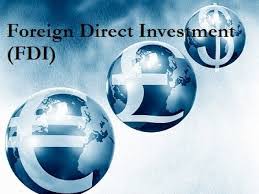 Reforms taken during Liberalization
Foreign 
Investment
Industrial
Policy
Capital 
Market
Reforms taken during Liberalization
Trade
 Sector
Banking Sector
Impact of Liberalization
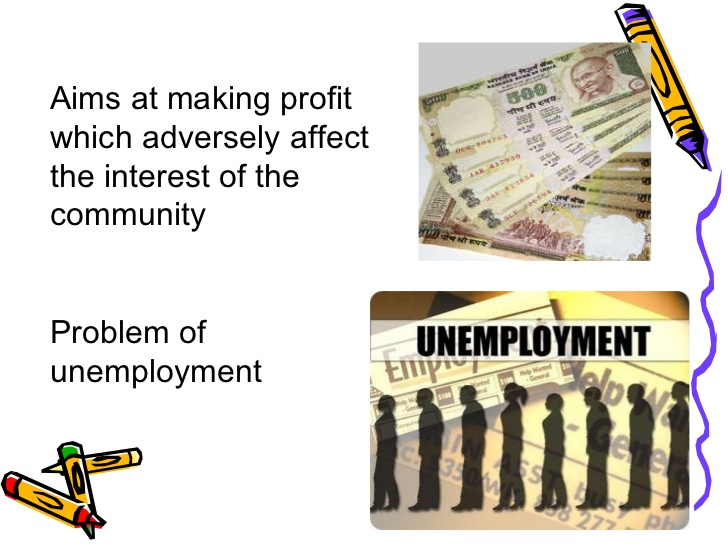 Positive Impact of Liberalization in India
	 Free flow of capital: Liberalization has enhanced the flow of capital by making it affordable for businesses to reach the capital from investors and take a profitable project.
	 Diversity for Investors: The Investors will be benefitted by investing a portion of their business into a diversifying asset class.
Positive Impact of Liberalization in India(cont.) 

   Impact on Agriculture: In this area, the cropping designs have experienced a huge change, but the impact of liberalization cannot be accurately measured. Government restrictions and interventions can be seen from production to distribution of the crop.
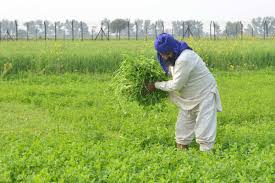 Impact of Liberalization
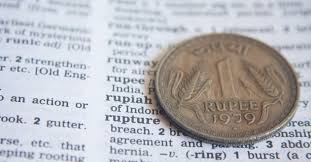 Negative Impact of Liberalization in India
   The weakening of the economy: Enormous restoration of political power and economic power will lead to weakening the entire Indian economy.
   Technological Impact: Fast development in technology allows many small scale industries and other businesses in India to either adjust to changes or shut their businesses.
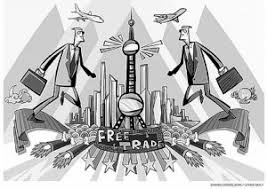 Negative Impact of Liberalization in India(cont.)

   Mergers and Acquisitions: Here small businesses are merging with big companies, therefore, the small companies employees may need to enhance their skilled and technologically advanced.  This enhancing of skill and the time it might take may lead to non-productivity and can be a burden to the company’s capital.
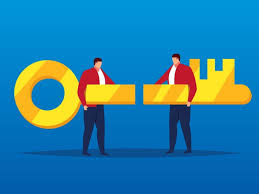 PRIVATIZATION
Privatization means transfer of ownership and/or management of an enterprise from the public sector to the private sector .It also means the withdrawal of the state from an industry or sector partially or fully.
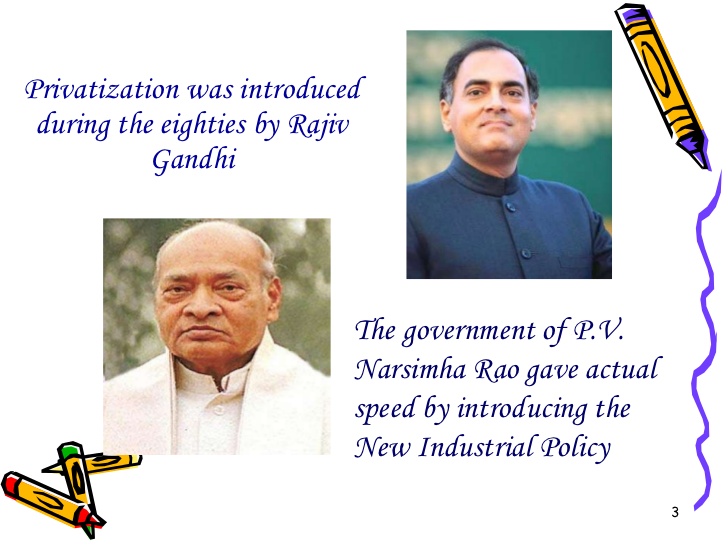 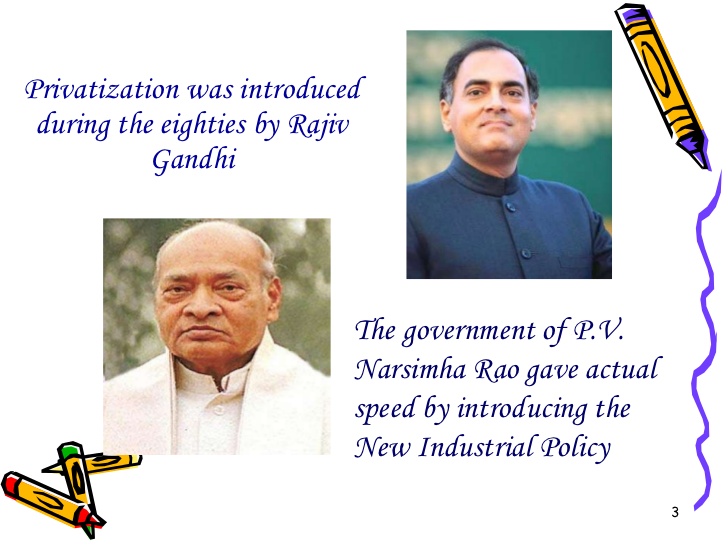 Key features of india’s privatization process
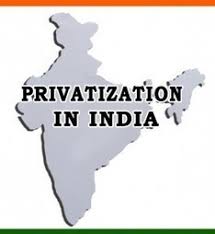 Contraction of Public Sector
Sick Public Sector Industries 
Memorandum of Understanding-MOU
Sale of Shares of Public Sector to the Private Sector
National Renewal Fund
Implementing Recommendations of Rangaranjan Committee
Increase in Private Sector Investment in Planes
Withdrawal of Convertibility clause of Loans into Shares
Causes of privatization in India
Disintegration of Socialist Economies
Inefficient public Sector
Uneconomic Price Policy
Burden on the Government
To Solve Financial Crisis of Government
Experience of New Industrial Nations of Asia
To Avail Benefits of Capitalism
For Promoting Industrial Growth
For Promoting Globalization
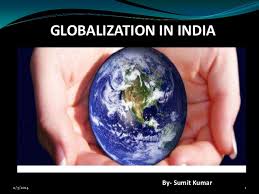 Objectives of privatization
To increase Efficiency and Competitive power of the Enterprises

To Strengthen Industrial Management

To earn more and more Foreign Currency

To make optimum use of Resources

To achieve rapid Industrial Development of the Country
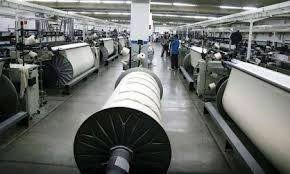 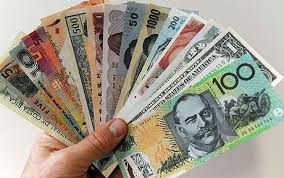 industries which are not reserved for private sector
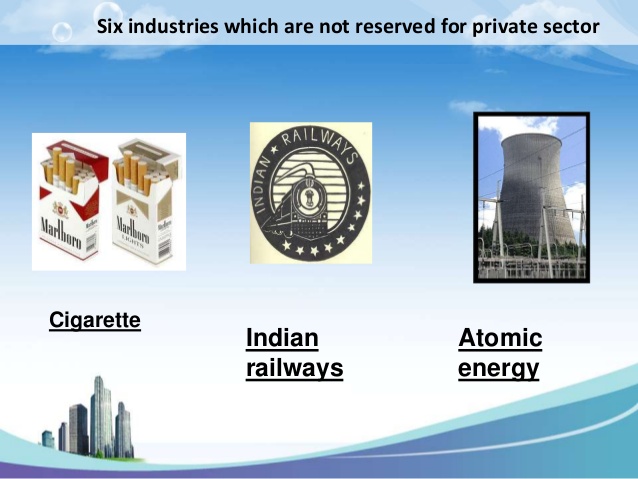 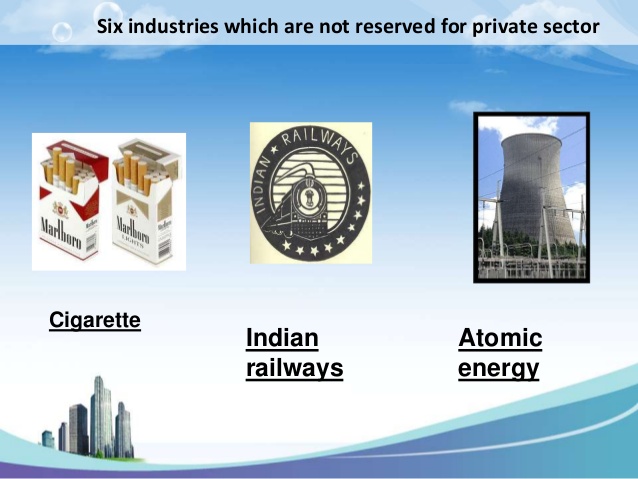 industries which are not reserved for private sector (cont.)
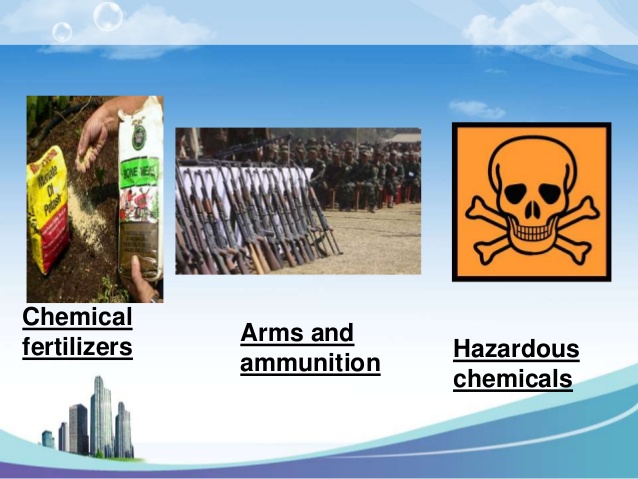 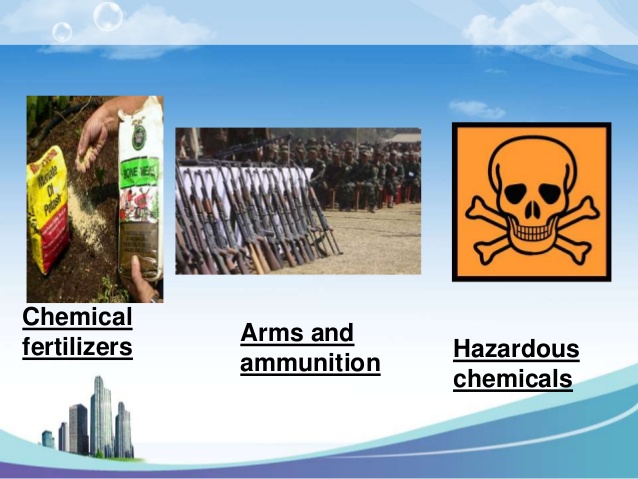 ADVANTAGES OF PRIVATISATION
Increase in Efficiency 

Professional Management

Increase in Competition

Globalization of Economy

Increase in the Industrial Growth Rate

Increase in Foreign Investment 

Reduction in the Loss of Public Sector Units
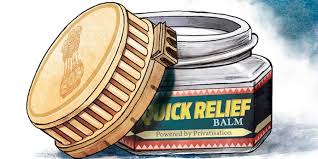 ADVANTAGES OF PRIVATISATION (cont.)
In-Line-with  International Trends

Reduction in Economic –Burden of Government

Increase in Financial Resources of Government

Increase in Responsibility

Reduction in Public Interference

Encouragement to New Inventions
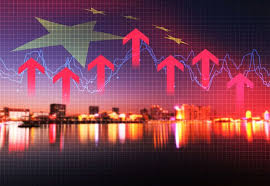 DISADVANTAGES OF PRIVATISATION
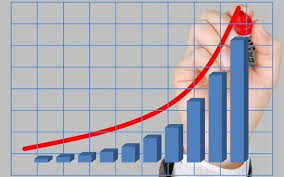 Industrial sickness. 

 Lack of welfare.
 
 Class struggle.

 Ignores Enterprises of national importance

Increase in Regional Imbalances.

Political Pressure.
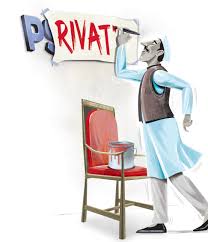 DISADVANTAGES OF PRIVATISATION (cont.)
Increase in unemployment. 

Ignores the weaker sections. 

 Increase in inequality  

 Opposition by employees.

 Problem of financing.
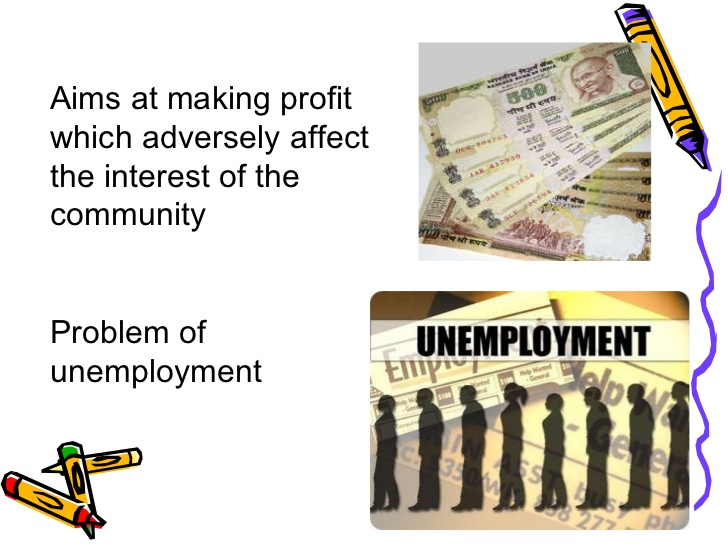 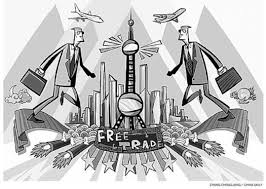 Conclusion
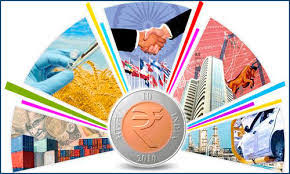 The advent of Globalization as a result of Liberalization and Privatization ha both positive and negative impact on the economy. One group of people argue that globalization provides greater opportunities, new markets, better technology etc. while other group feel that it does not protect domestic industries. From Indian prospective globalization improved our condition of living open up employment in the field of IT, Telecommunication, Hospitality, Banking and others.
Thank  you